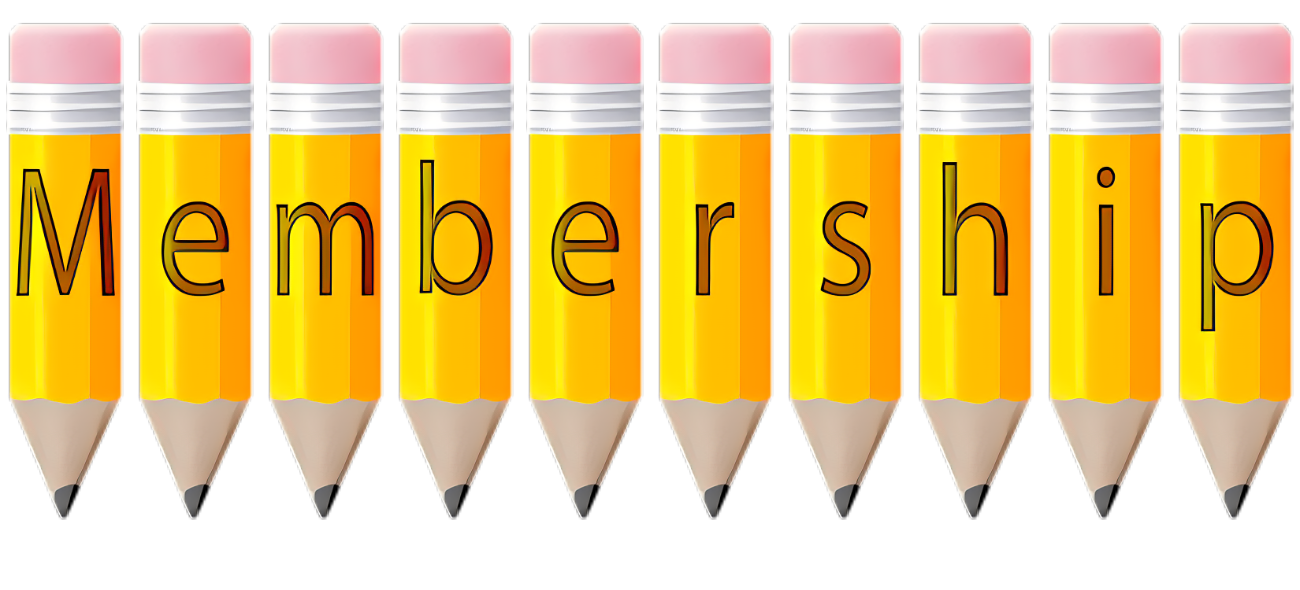 HSTA-Retired
Questionnaire Results 
2025
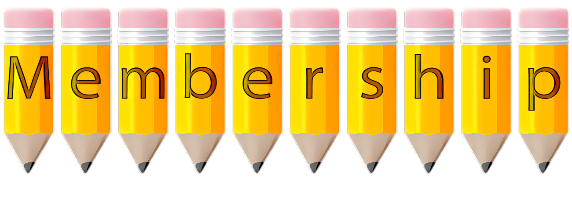 Background

HSTA-Retired has had a trend of static membership growth
HSTA-Retired is moving toward membership decline
HSTA-Retired has had difficulty getting members to serve in leadership positions and on committees 
What shall we focus on?
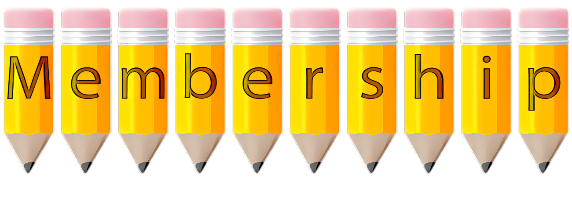 HSTA-Retired Leadership decided to survey our members.
HSTA-Retired Executive Committee and Membership Committee, along with NEA-Retired VP Jean Dobashi, developed a questionnaire.  
Survey was sent out via email on March 24 through March 31
This data is to be used to inform the leadership on our work over the next year in addressing our membership decline and leadership development
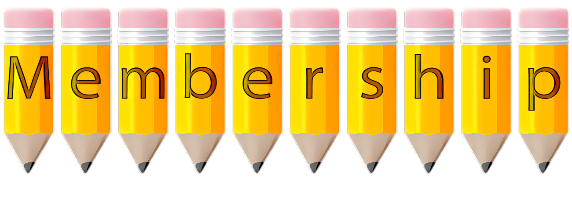 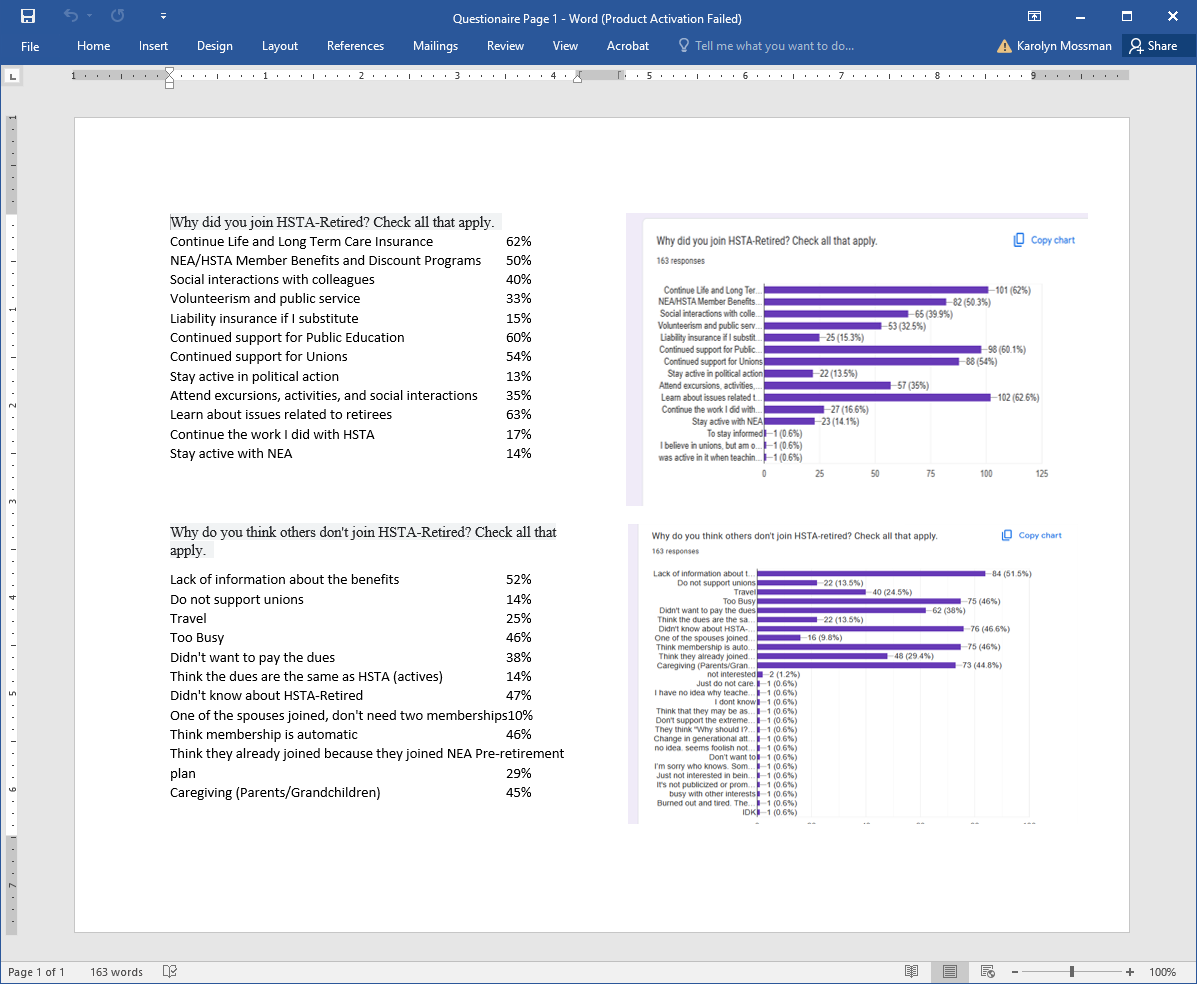 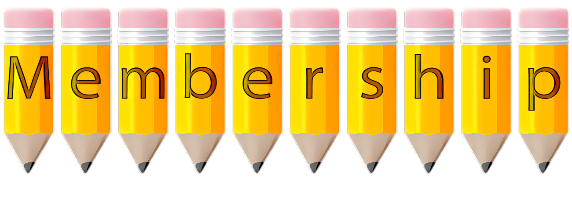 Why did you join HSTA-Retired?  
Continue Life and Long Term Care Insurance			62%
NEA/HSTA Member Benefits and Discount Programs	50%
Social interactions with colleagues				40%
Volunteerism and public service				33%
Liability insurance if I substitute				15%
Continued support for Public Education			60%
Continued support for Unions				54%
Stay active in political action					13%
Attend excursions, activities, and social interactions		35%
Learn about issues related to retirees			63%
Continue the work I did with HSTA				17%
Stay active with NEA						14%
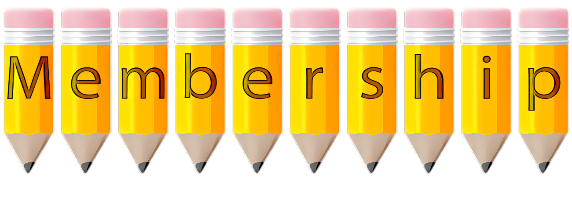 Why do you think others don't join HSTA-Retired? 
Lack of information about the benefits					52%
Do not support unions							14%
Travel										25%
Too Busy									46%
Didn't want to pay the dues							38%
Think the dues are the same as HSTA (actives)				14%
Didn't know about HSTA-Retired						47%
One of the spouses joined, don't need two memberships			10%
Think membership is automatic						46%
Think they already joined because they joined NEA Pre-retirement plan	29% 
Caregiving (Parents/Grandchildren)						45%
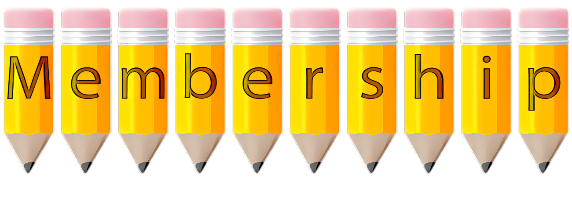 Rank the following HSTA-Retired purposes from the most important (1) to the least important (4) to you.
1.  Protect the retirement and health benefits of its members;					#1 
2.  Promote the social, professional, economic status, and general welfare of retired members;		#2
3.  Support united action with others who are devoted to the cause of public education and/ or unionism;	#4
4.  Initiate and/or support legislative action that is beneficial to retirees				#3
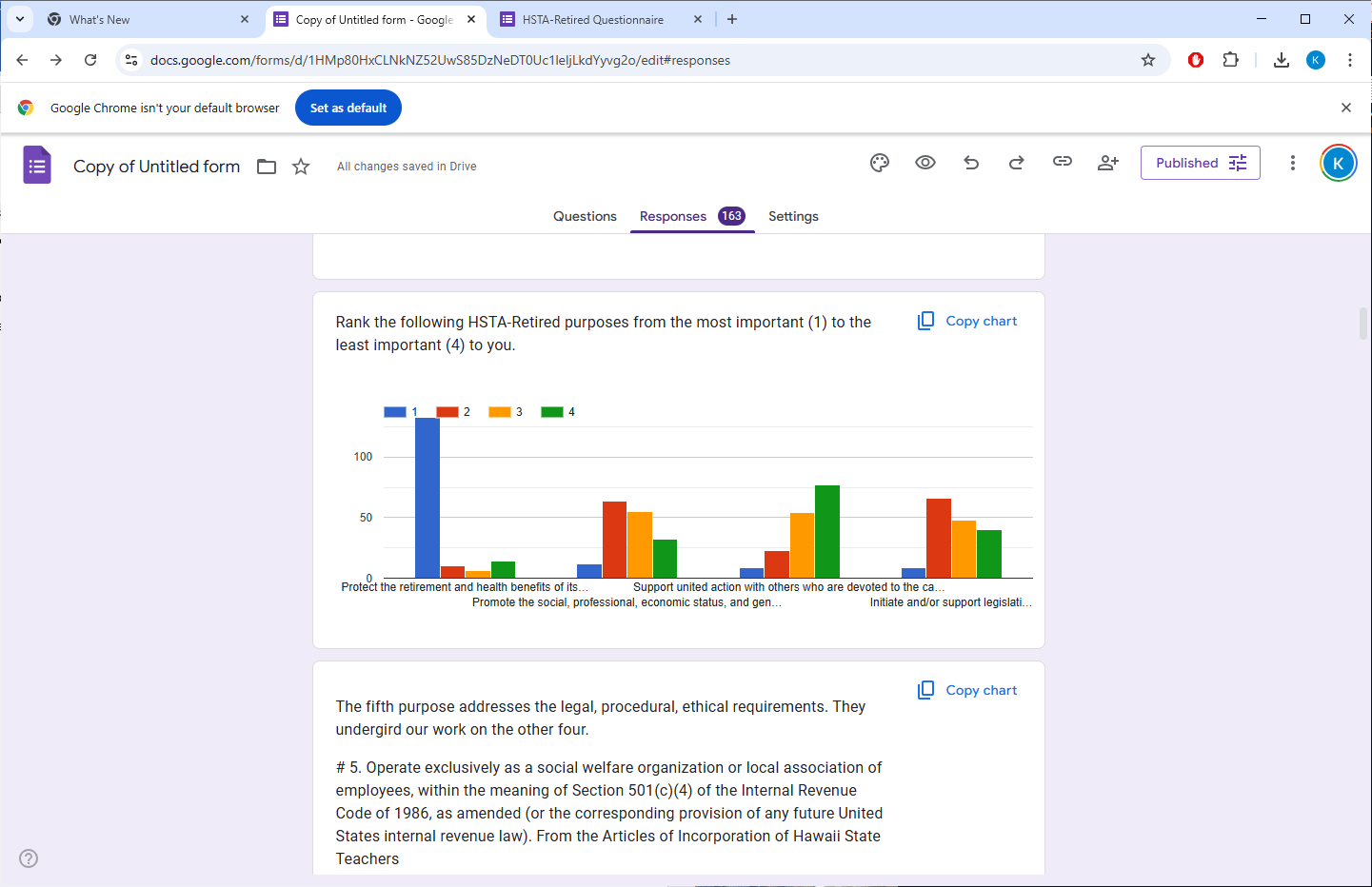 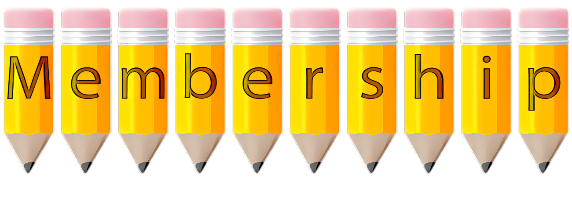 The fifth purpose addresses the legal, procedural, ethical requirements. They undergird our work on the other four.
# 5. Operate exclusively as a social welfare organization or local association of employees, within the meaning of Section 501(c)(4) of the Internal Revenue Code of 1986, as amended (or the corresponding provision of any future United States internal revenue law). From the Articles of Incorporation of Hawaii State Teachers
This requires HSTA Retired to follow all the Non-profit laws, labor election laws, and the bylaws of NEA, HSTA, and HSTA-Retired.  
However, because we do not bargain for workers as a retired organization, we are not a union, although we are affiliate with HSTA, which is a union.  
Did you know this about HSTA-Retired?
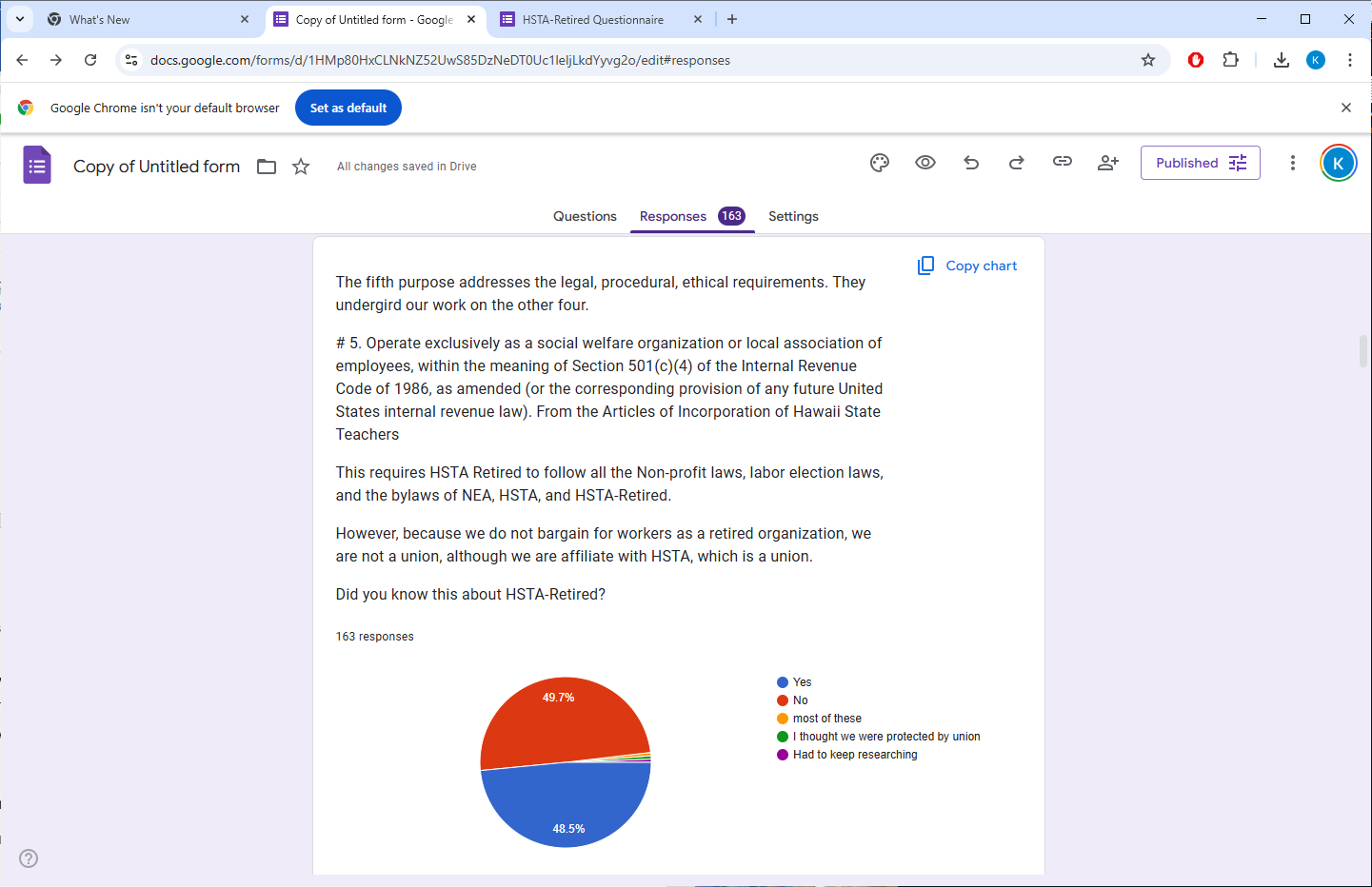 No		49.7%
Yes 		48.5%
     Most of these
     I thought I was protected by union
     Had to keep researching
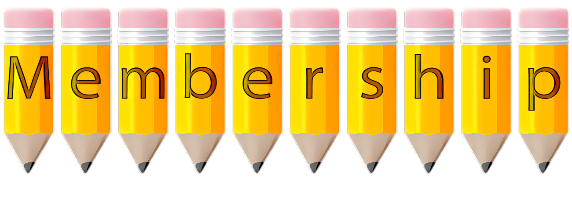 What would you be willing to do to assist us in accomplishing our first purpose; protect the retirement and health benefits of its members?
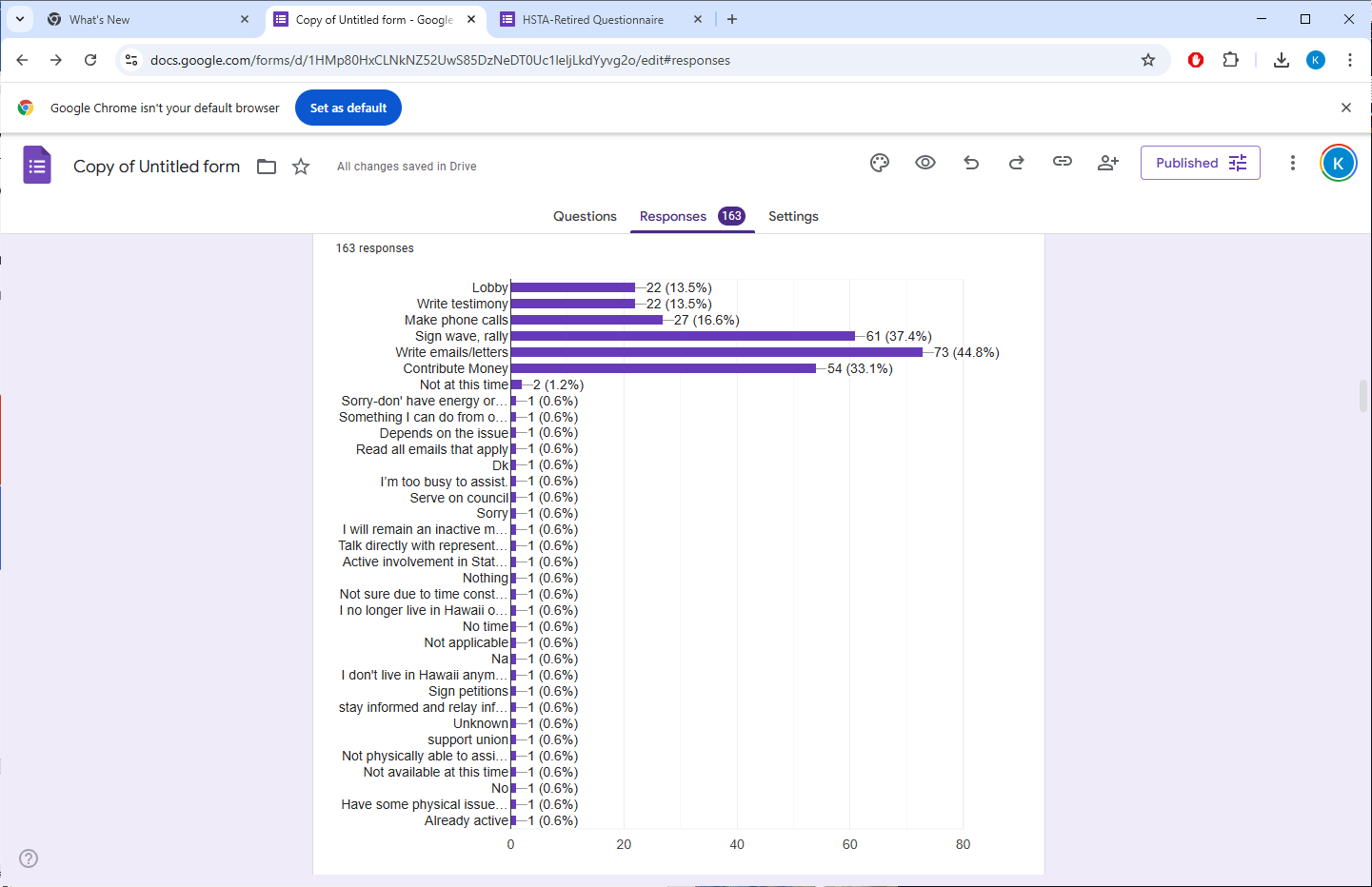 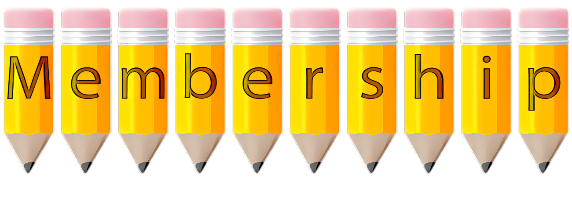 What would you be willing to do to assist us in accomplishing our second purpose; promote the social, professional, economic status, and general welfare of retired members?
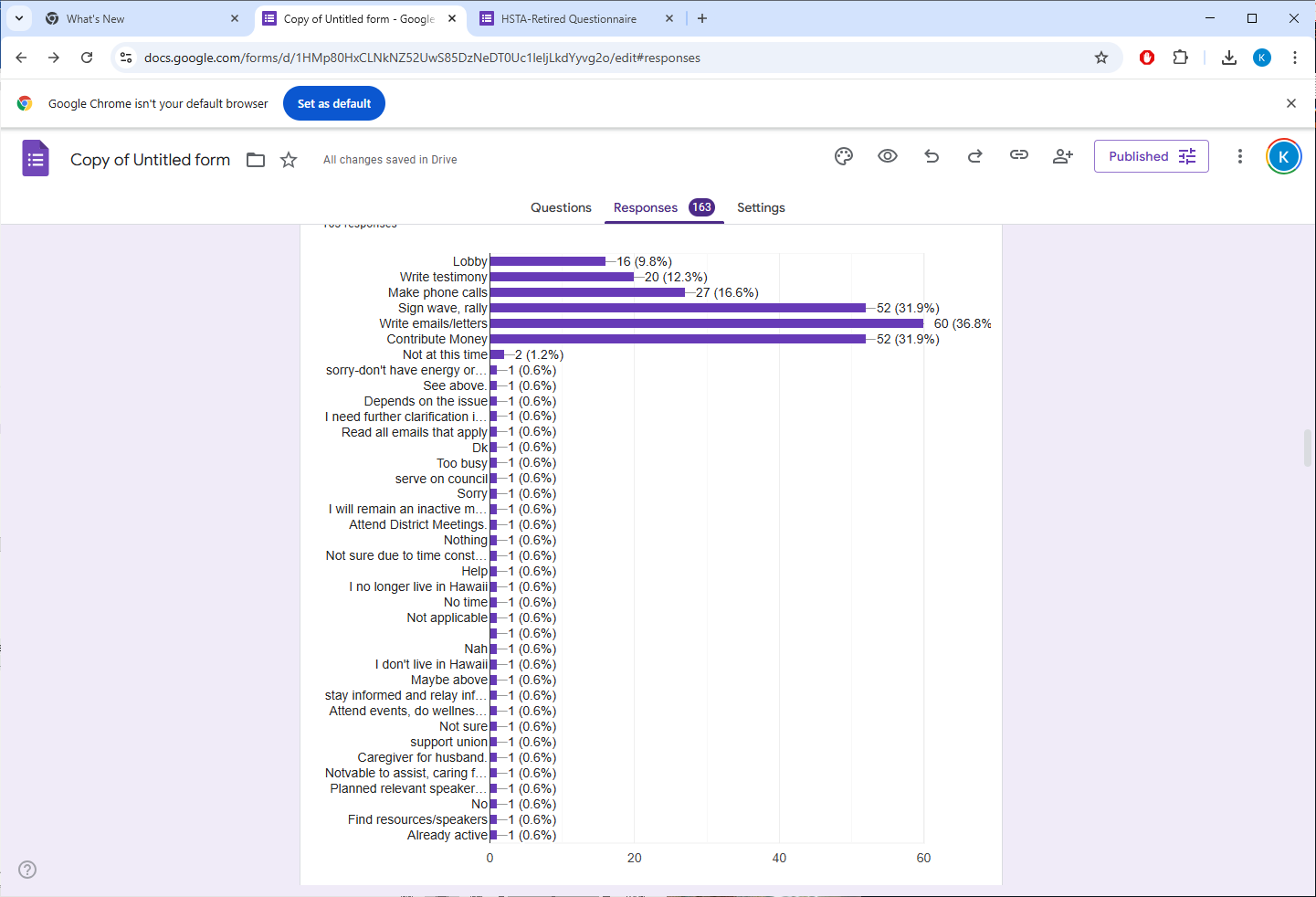 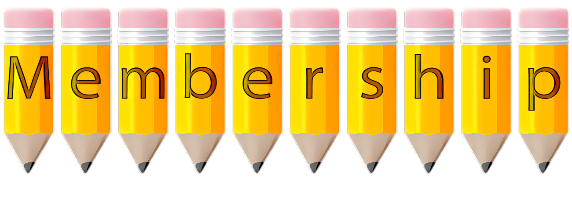 What would you be willing to do to assist us in accomplishing our third purpose; support united action with others who are devoted to the cause of public education and/or unionism?
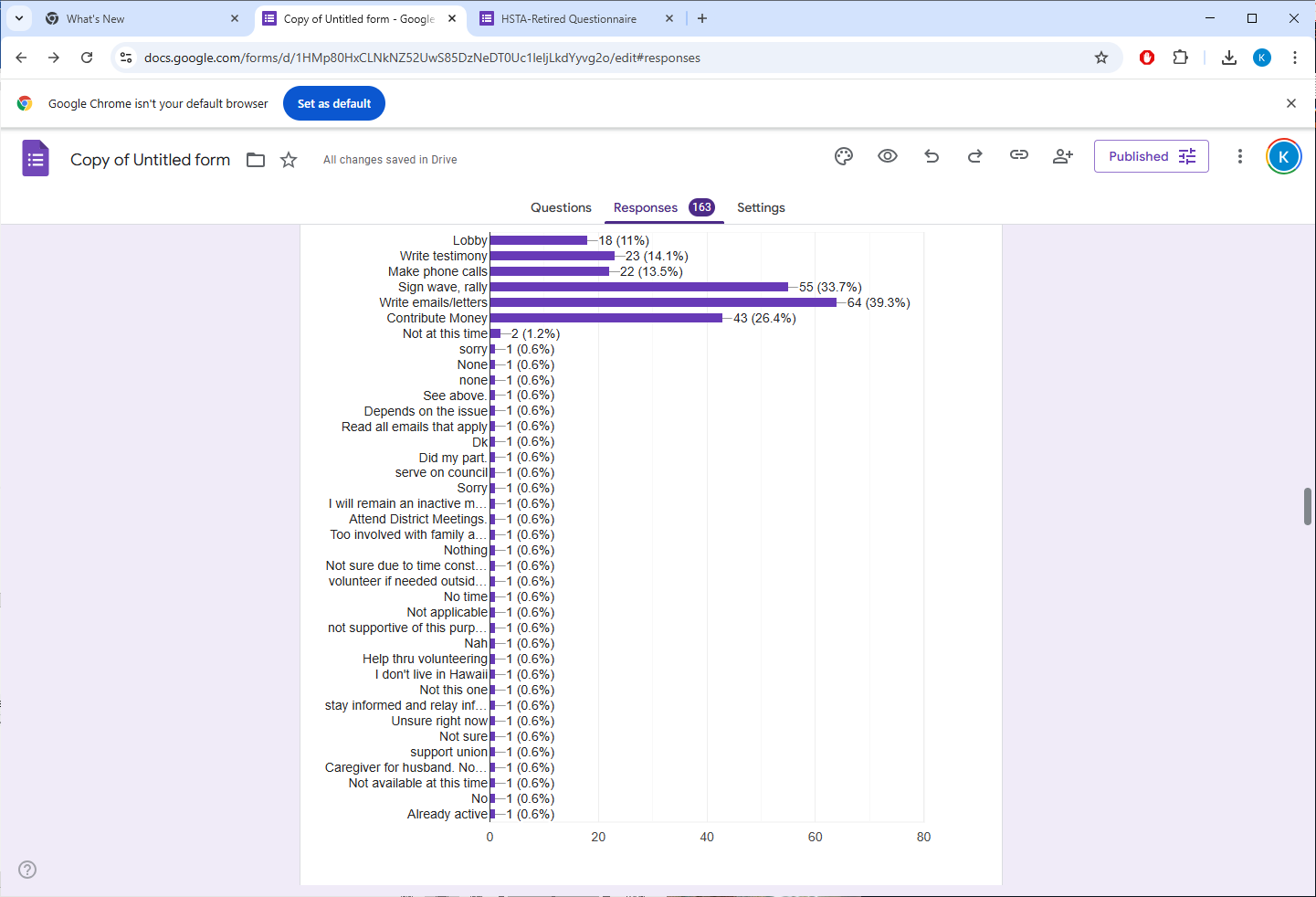 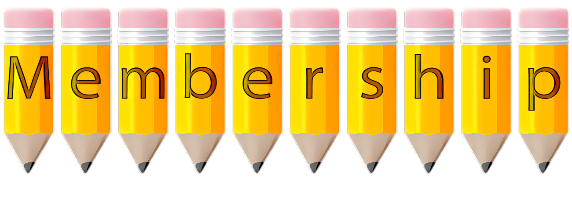 What would you be willing to do to assist us in accomplishing our fourth purpose; initiate and/or support legislative action that is beneficial to retirees?
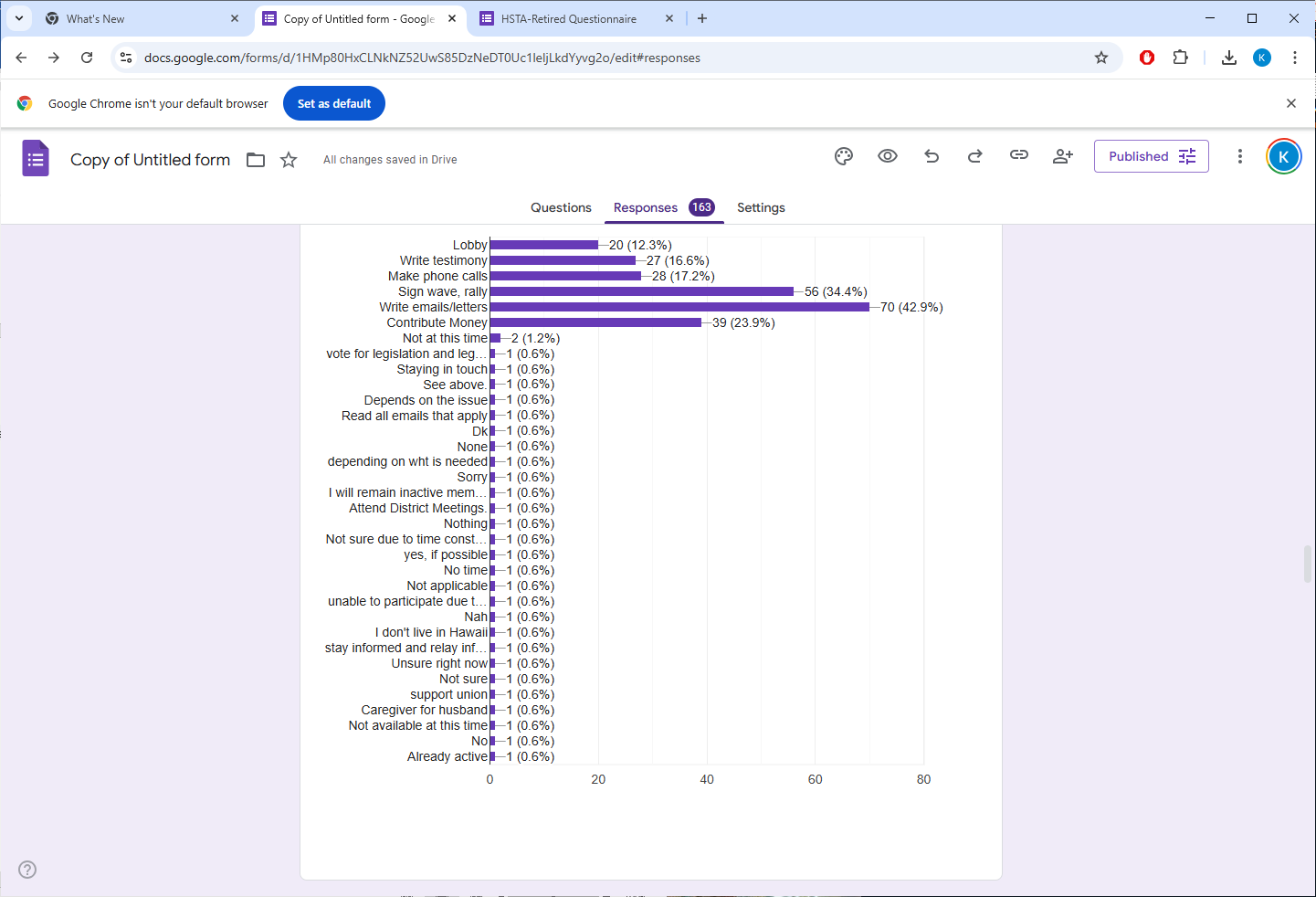 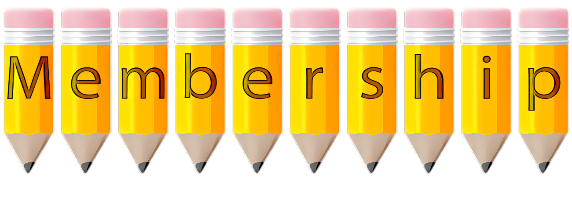 Our membership numbers are starting to decline.
If we need more money to complete our purposes what is the best way to achieve this?
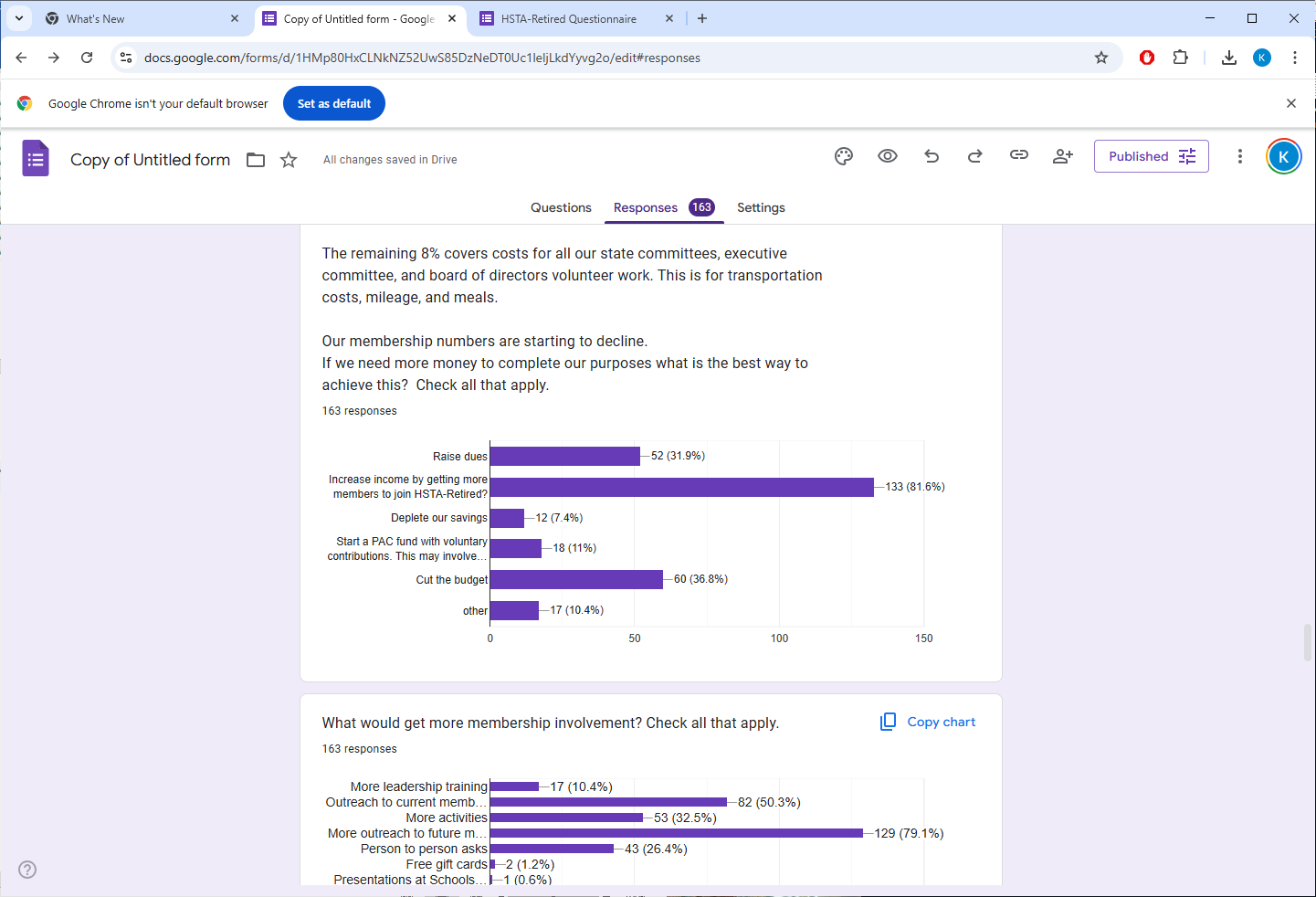 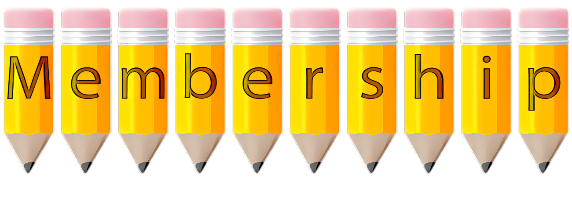 What would get more membership involvement?
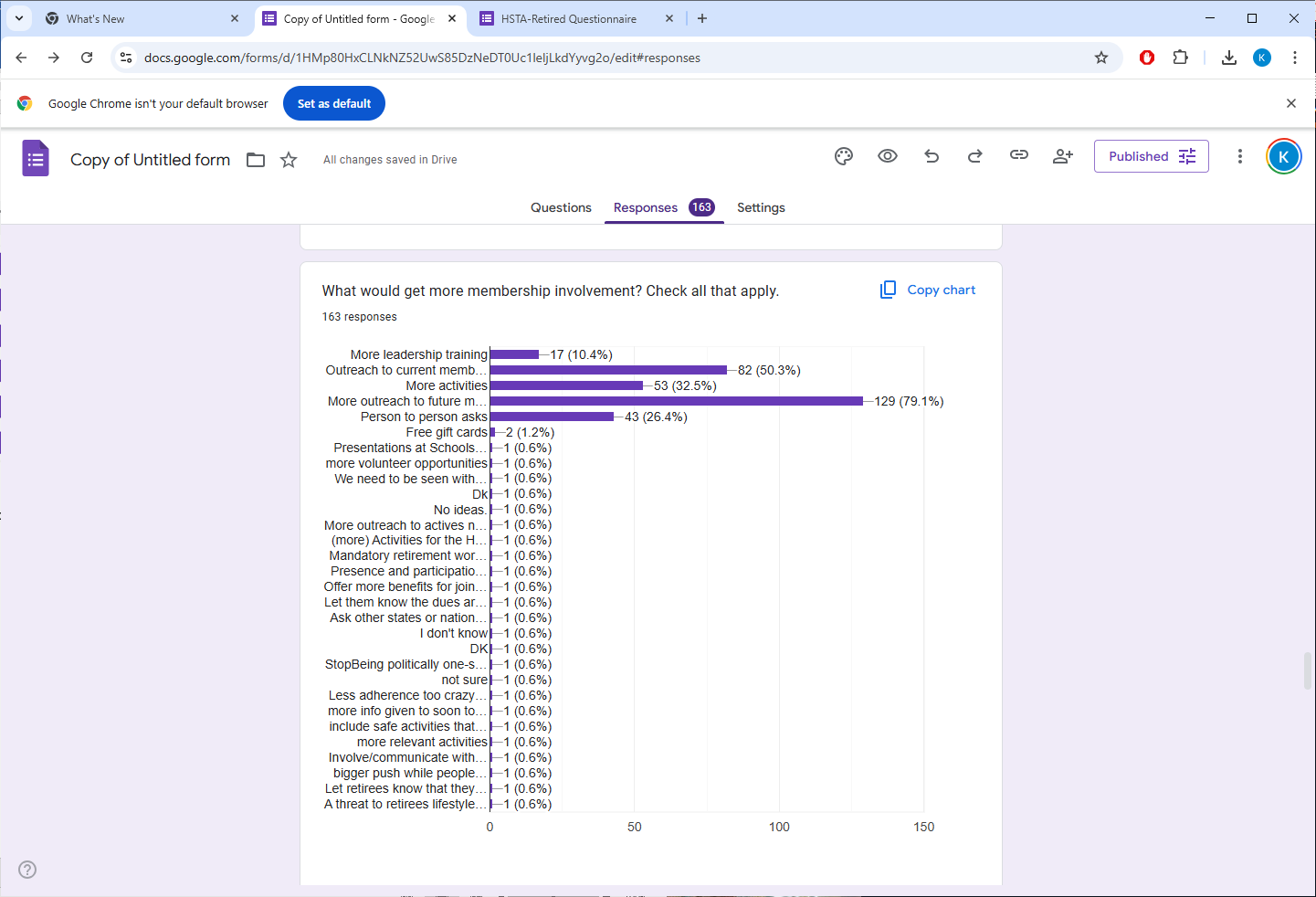 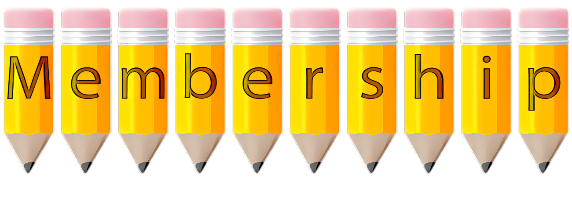 HSTA-Retired's work consists of the following activities:    												Very/Somewhat 163
Monitor EUTF										146/16
Monitor ERS										139/20
Provide testimony for legislature								79/71
Lobby the legislature for benefits retention and enhancements/related to Kupuna general welfare 		117/41
Produce/deliver a statewide newsletter								40/78
Representation on the HSTA Board of Directors							68/69
Provide Pre-retirement workshops on Institute Day						90/58
Assist HSTA in lobbying on public education and union issues					56/70
Elect delegates to the NEA Representative Assembly and the NEA-Retired Annual Meeting		39/78
Provide members information on Members Benefits						120/30
Recruit new members									108/46
Representation on many HSTA Standing Committees						44/66
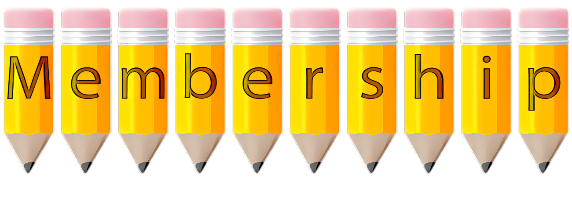 HSTA-Retired's work consists of the following activities.  (Continued) 

Affiliation with HARA (Hawaii Association of Retired Americans)					37/70
Train District Officers									56/74
Representation on many HSTA Standing Committees						44/66
Hold elections for state and district officers							56/69
Produce and deliver district newsletters							41/78
Provide resources for districts to have activities, excursions, informational meetings, luncheons, etc.	53/63
Hold General Membership meetings at the district level						57/58
Hold a delegate Assembly for member input and direction						50/62
Produce and distribute a members calendar							51/38
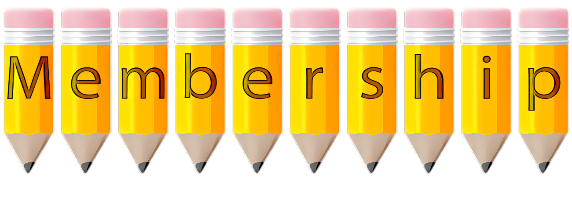 If HSTA- Retired didn't exist who would do this work?
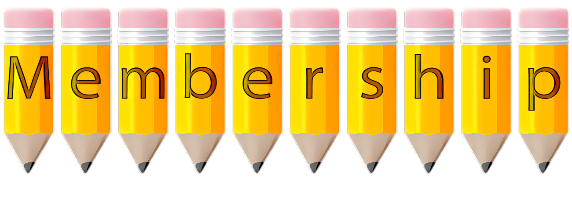 If HSTA- Retired closed its doors would anyone notice?

Yes	66

No	15

Don't know 15
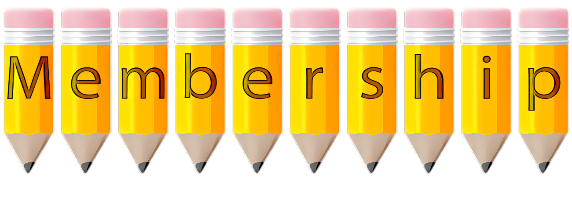 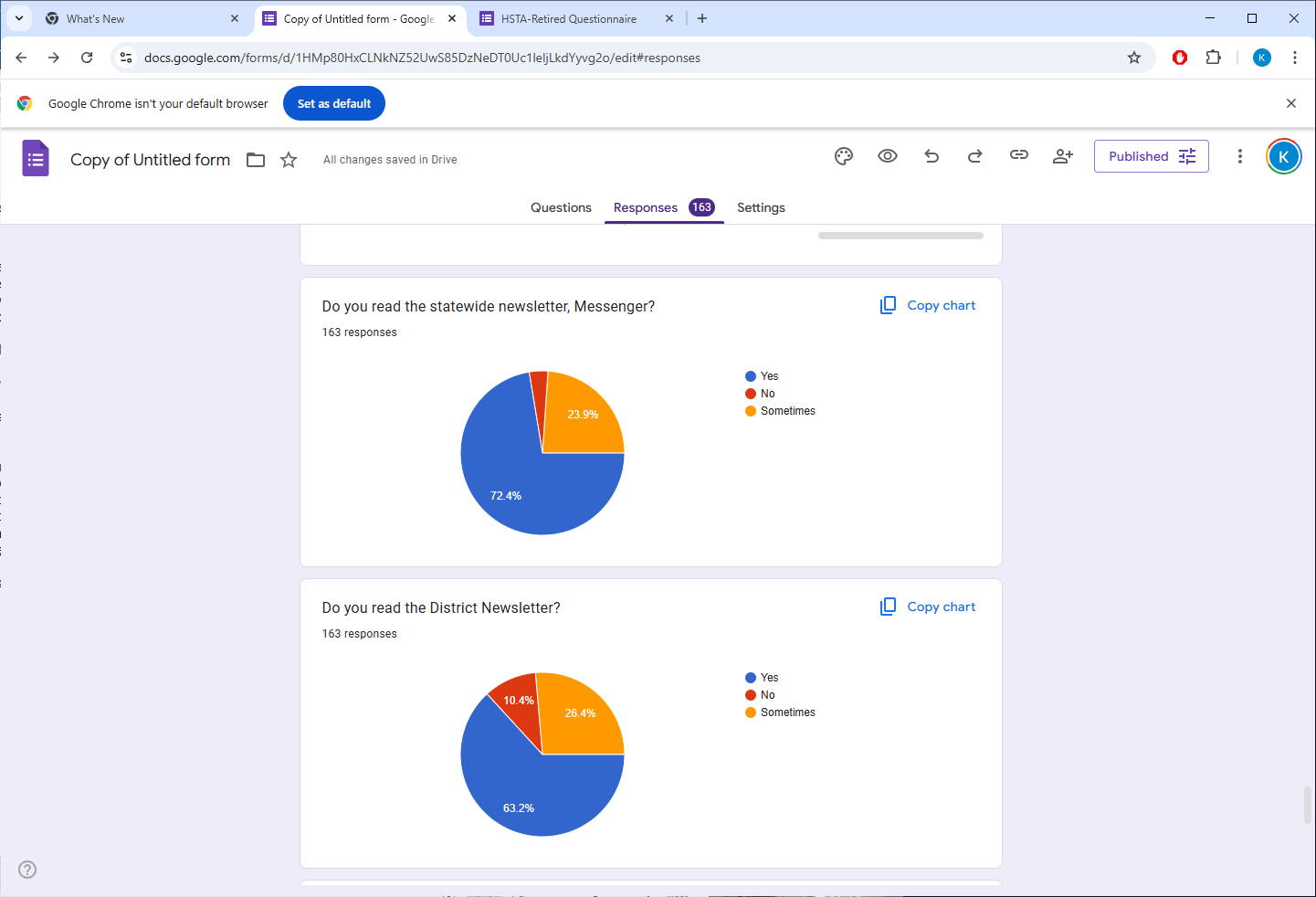 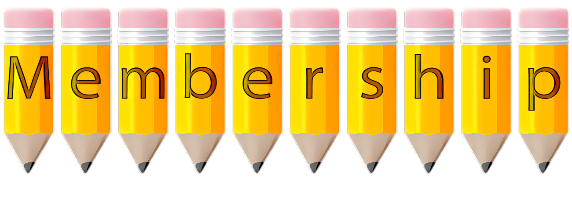 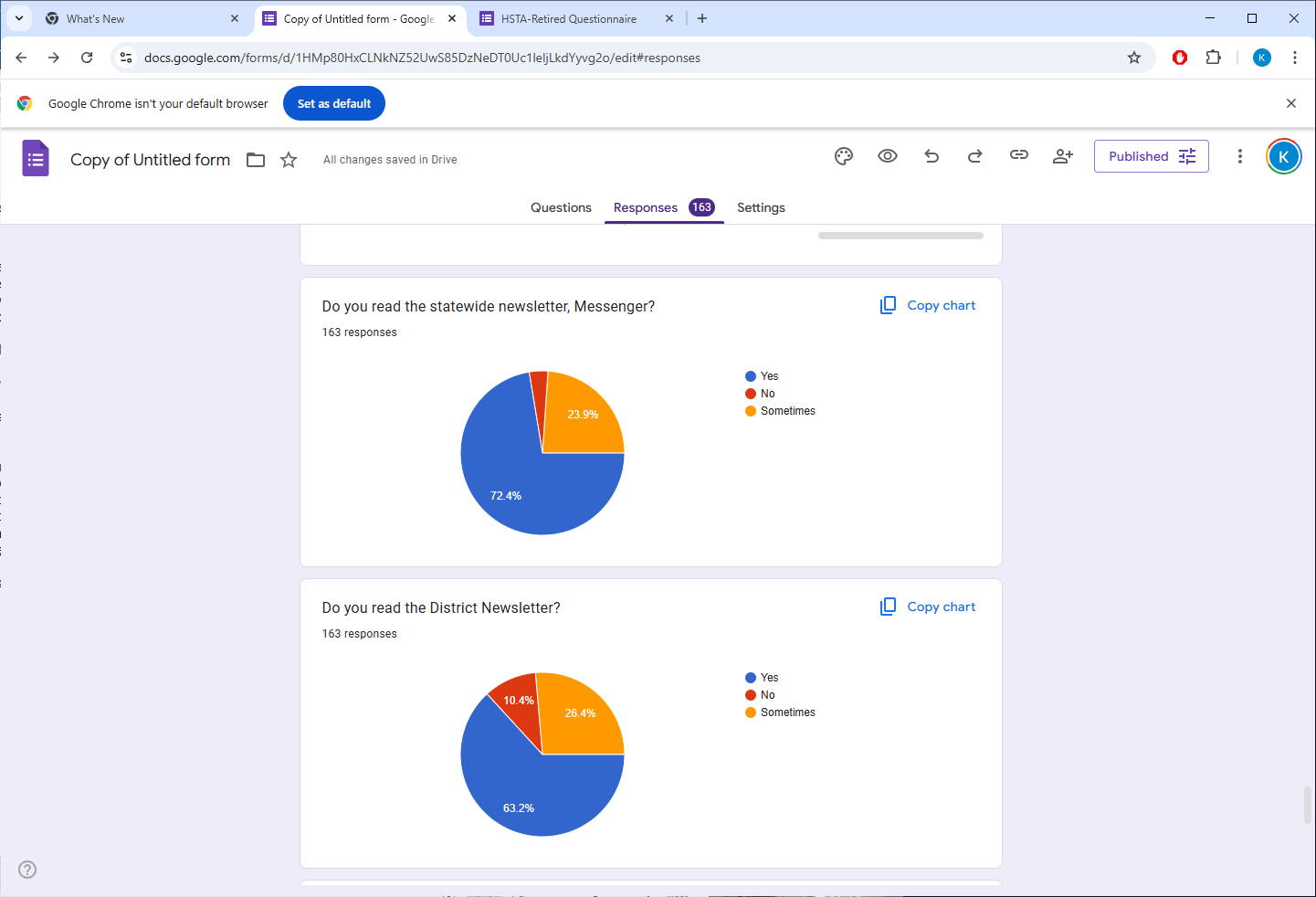 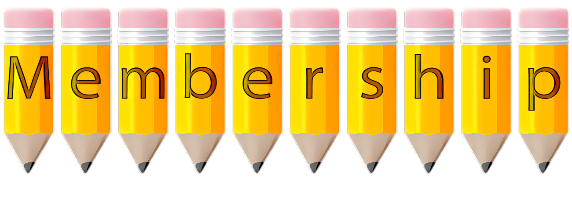 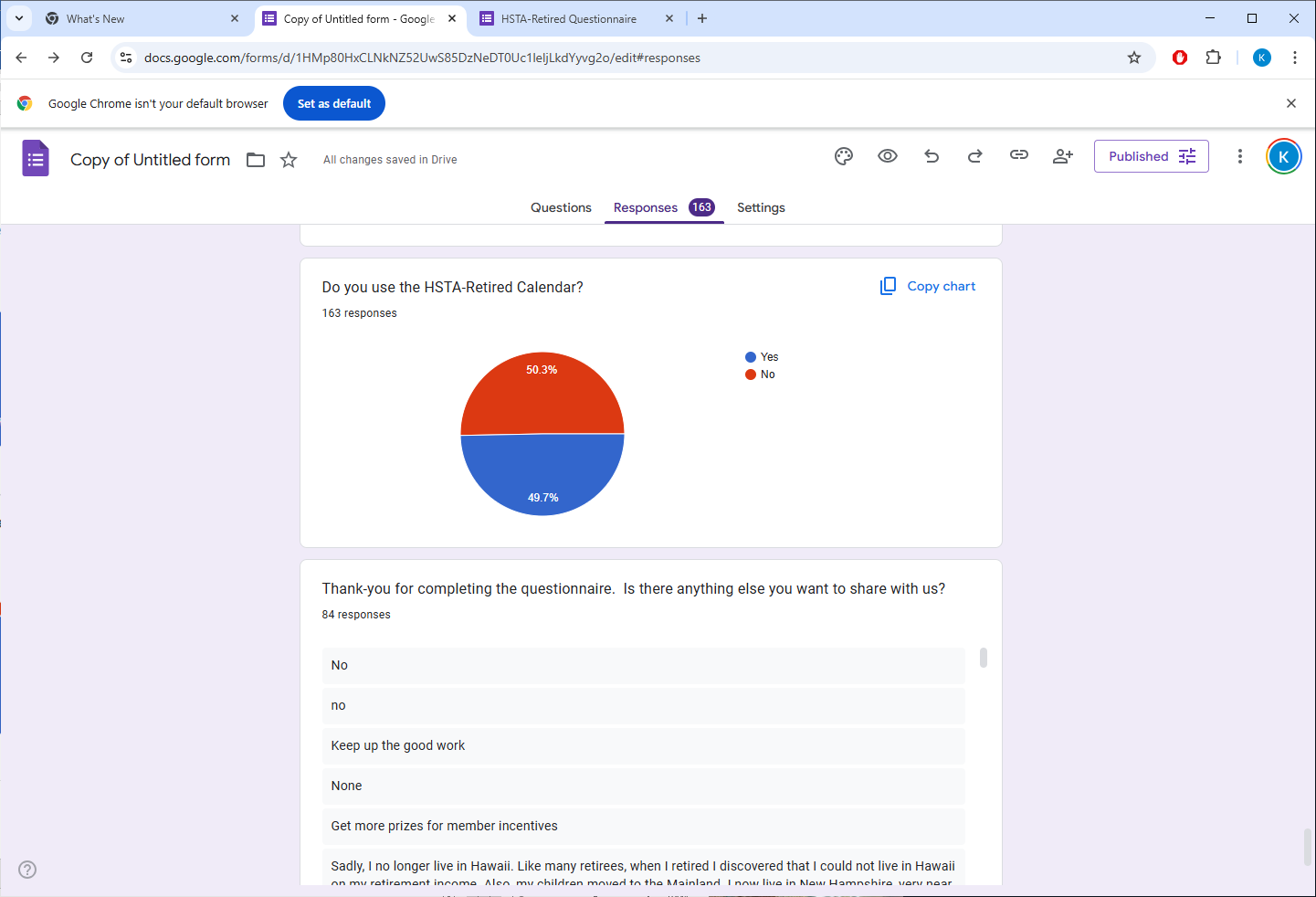 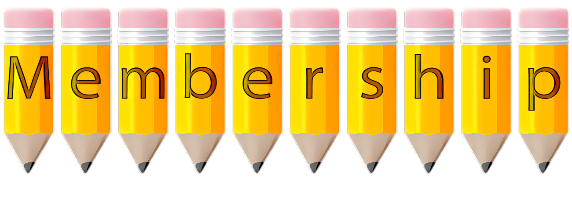 Membership Committee:  Kim Springer (Chair), Stephen Fong 

Executive Committee:  Jonathan Gillentine, Valerie DeCorte, Kim Springer, Joan Parker, Karolyn Mossman

NEA-Retired Vice President: Jean Dobashi

Mahalo
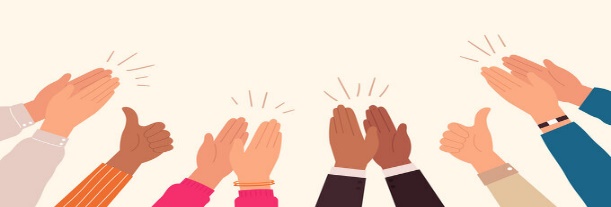 Membership Committee Chair: Kim Springer
Committee Members:  Stephen Fong

Executive Committee Members:  Jonathan Gillentine, Valerie DeCorte, Kim Springer, 
Joan Parker, Karolyn Mossman

Mahalo